Федеральное государственное бюджетное образовательное учреждение высшего образования «Красноярский государственный медицинский университет имени профессора В.Ф. Войно - Ясенецкого»
Болезнь Келлера
Выполнил: 
ординатор 1 года 
кафедры лучевой диагностики ИПО.
 Яценко Д.Э
Болезнь Келлера — это хроническое дистрофическое заболевание костей стопы, приводящее к их асептическому некрозу. Заболевание может протекать с поражением ладьевидной кости (болезнь Келлера I) или плюсневых костей (болезнь Келлера II).
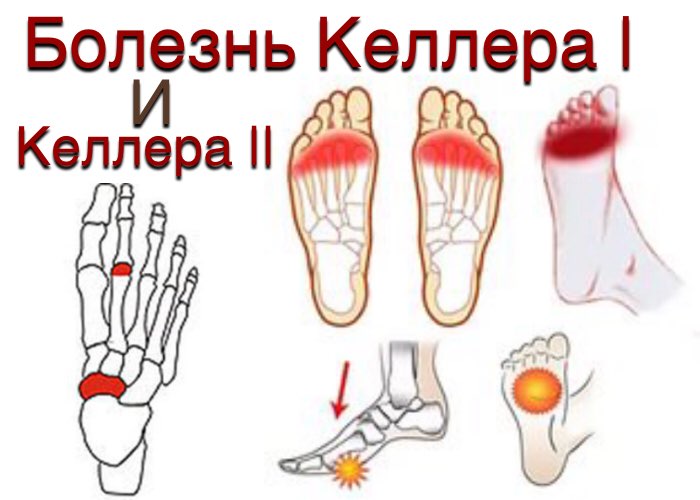 Болезнь Келлера I — остеохондропатия ладьевидной кости. Заболевание наблюдается у мальчиков в возрасте 3–7-лет.
Болезнь Келлера II — остеохондропатия головок II—III плюсневых костей. Заболевают преимущественно девочки в возрасте 10—16 лет.
Оба заболевания имеют общий механизм развития — асептический (без участия микроорганизмов) некроз участков костей стопы при нарушении их кровоснабжения.
Возможно развитие патологии и у молодых людей 20–25 лет.
Причины
Большинство врачей склонны считать основной причиной некротических изменений костной ткани нарушение ее питания за счет расстройств местного кровоснабжения. Причинами этого могут быть:
врожденные особенности кровообращения пораженной области;
наличие продольного или поперечного плоскостопия;
ношение неудобной или слишком тесной обуви;
повторные травмы: ушибы, подвывихи или вывихи стопы, переломы костей стопы и т. п.
Патогенез
Характерная особенность этой патологии – поэтапное разрушение кости при отсутствии воспаления с последующим ее восстановлением.
В своем развитии заболевание проходит 5 фаз, установление которых необходимо для подбора оптимальной тактики лечения.
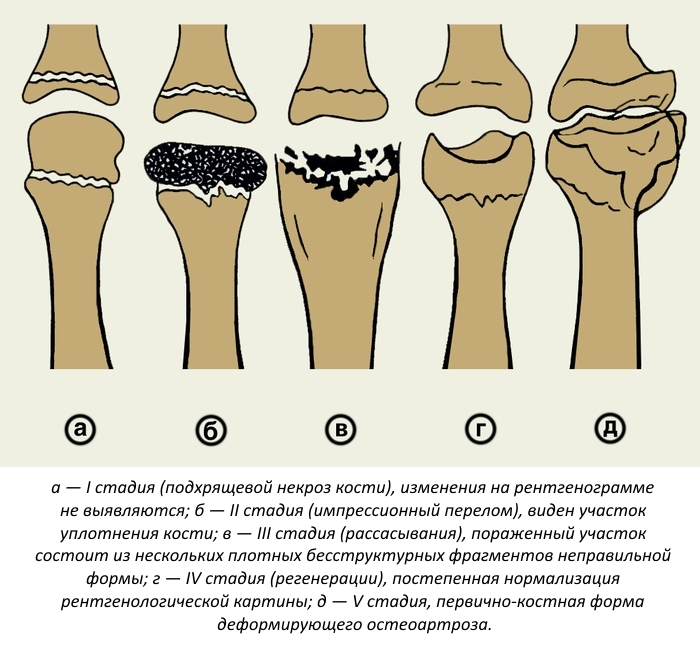 Стадии развития
Симптомы болезни Келлера I
Патология характеризуется появлением на тыльной стороне стопы ближе к ее внутреннему краю припухлости, обусловленной отечностью тканей этой области. Отсутствие покраснения кожи и местного повышения температуры в зоне отека свидетельствует в пользу невоспалительного характера происходящих изменений.

Отмечается болезненность пораженной зоны при прощупывании и при нагрузке на стопу, утомляемость ребенка при ходьбе. Чтобы избежать боли, дети ставят ногу с упором на наружный край стопы. Может наблюдаться хромота. Со временем боль усиливается и приобретает постоянный характер, не исчезая даже при полном покое. Длится в среднем около года и может привести к стойкой деформации ладьевидной кости или закончиться полным исчезновением симптомов.
Келлер I
Рентгенограмма стопы ребенка 6 лет в боковой проекции-стрелкой указана деформированная ладьевидная коть.
Симптомы болезни Келлера II
Заболевание проявляется припухлостью и болезненностью в области пораженной плюсневой кости. Чаще всего встречается поражение II и III плюсневых костей. Возможен двусторонний характер патологических изменений. Признаков воспаления не наблюдаются. Болезнь Келлера начинается с появления неинтенсивного болевого синдрома, поначалу проявляющегося лишь при нагрузке на передние отделы стопы.

Характерно усиление боли при пальпации пораженной области и во время ходьбы, особенно по неровному грунту или в обуви со слишком тонкой и мягкой подошвой. Со временем пациенты начинают жаловаться на то, что боль в стопе становится постоянной, более интенсивной и сохраняется даже в покое. Отмечается укорочение пальца, который примыкает к головке подвергшейся некрозу плюсневой кости. Объем движений в суставе, сформированном пораженной плюсневой костью, ограничивается. Болезнь Келлера II протекает в среднем в течение 2-3 лет.
Келлер II
Рентгенограммы переднего отдела стоп больных с различными стадиями болезни (патологические изменения указаны стрелками) - деформирующий артроз II плюснефалангового сочленения (слева косая проекция)
Диагностика
Болезнь Келлера диагностируется клинически и рентгенологически. Детский ортопед выясняет жалобы и анамнез заболевания, проводит объективный осмотр. Основным методом исследования является рентгенография стопы.
Болезнь Келлера I. На рентгенограммах вначале отмечается остеопороз ладьевидной кости, вызванный асептическим разрушением ее губчатого вещества. Затем выявляется уплотнение точек окостенения, сплющивание и уплотнение ладьевидной кости. Позже наблюдается дефрагментация ладьевидной кости, т. е. ее распад на отдельные костные фрагменты в результате прогрессирования некротического процесса.
Болезнь Келлера II. На снимках выявляются патологические изменения в головке пораженной плюсневой кости. В зависимости от срока заболевания может обнаруживаться остеопороз, уплотнение и деформация головки плюсневой кости, ее патологический перелом и дефрагментация.
Келлер I                     Келлер II
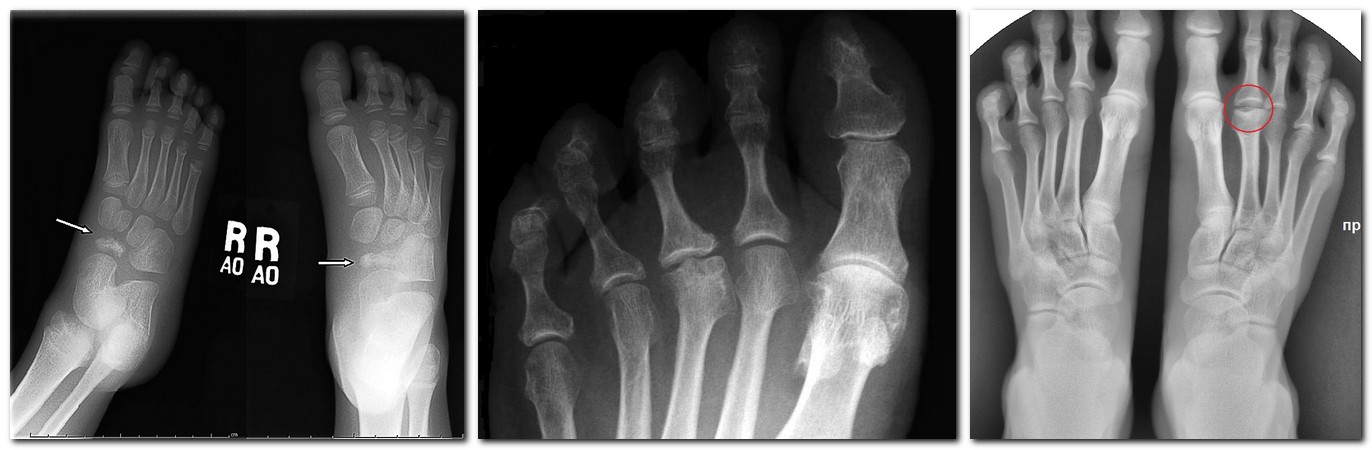 Методы лечения
Лечение болезни Келлера обоих видов проходит по однотипной схеме.
Выводы
Хотя болезнь Келлера протекает на протяжении многих месяцев и иногда с минимальными проявлениями, но лечение нужно начинать при появлении ее первых признаков. Это поможет избежать серьезных осложнений в виде контрактуры суставов, развития остеоартроза, усугубления плоскостопия, формирования необратимой деформации стопы вследствие перелома ладьевидной кости или ее разрушения. Предотвратить появление болезни Келлера поможет покупка комфортной обуви подходящего размера, своевременное лечение плоскостопия, избегание травм.
Список литературы
https://radiomed.ru/cases/bolezn-kelera
https://doclvs.ru/medpop/keller.php
http://gidmed.com/ortopediya-i-travmatologiya/sustavu-kosti/osteohondropatii/kellera.html
Спасибо за внимание!